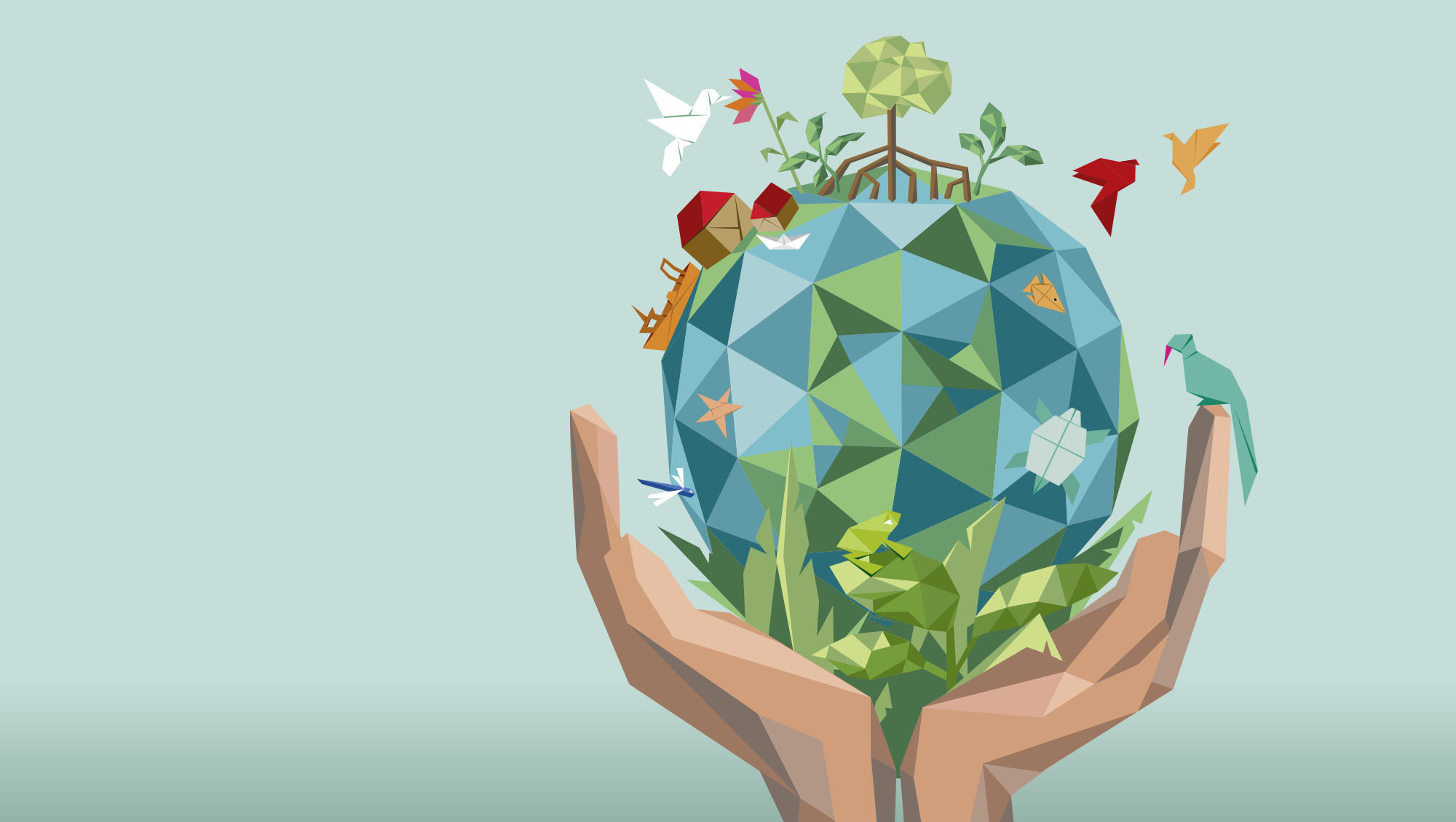 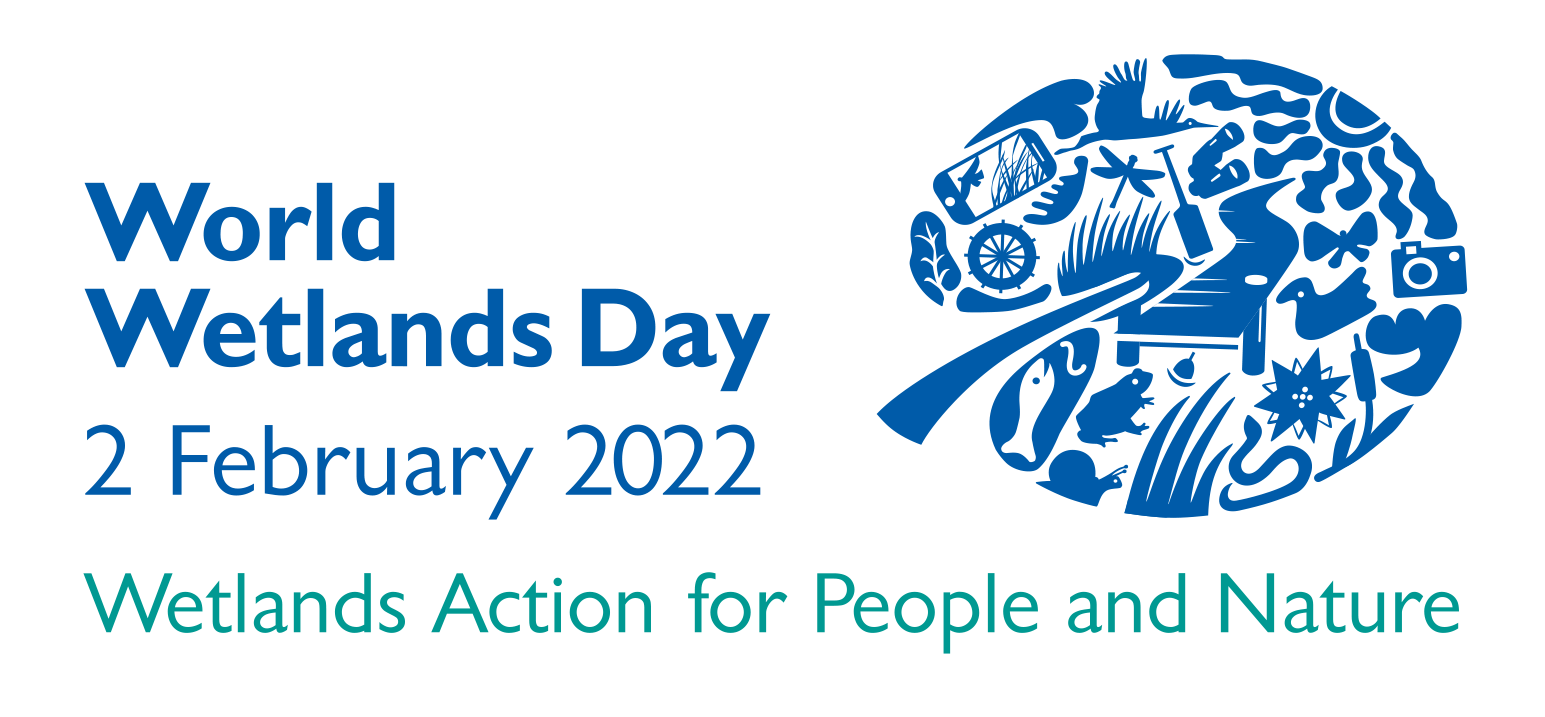 ВЛАЖНИТЕ ЗОНИ
ЦЕНИМ – УПРАВЛЯВАМЕ – ВЪЗСТАНОВЯВАМЕ – ОБИЧАМЕ
www.worldwetlandsday.org

 #ActForWetlands
#WorldWetlandsDay
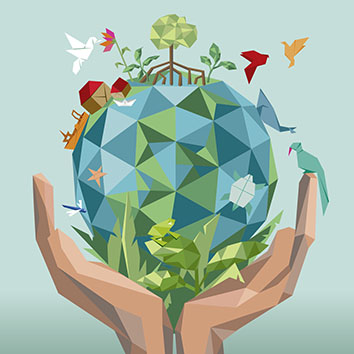 Световен ден на влажните зони
Възможност всяка година да се обединим за влажните зони
Обширно събитие, което повишава осведомеността за критичното значение на влажните зони за хората и планетата
Чества се на всеки 2 февруари от 1997 г. от страните по Конвенцията за влажните зони и други
Отбелязва годишнината на Конвенцията за влажните зони - приета през 1971 г. като международен договор
Първият от съвременните глобални многостранни споразумения за околната среда
Единствен, насочен към конкретни екосистеми – влажните зони
За първи път ще се отбелязва официално под егидата на Организацията на обединените нации ― прието за международен ден от Общото събрание на ООН 
Темата за 2022 г. — Влажните зони за хората и природата
Спешен призив за по-големи инвестиции на финансов, човешки и политически капитал за да се опазят влажните зони и да се гарантира, че те се ползват разумно и устойчиво
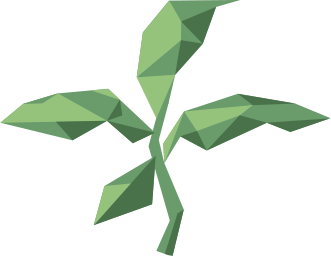 #ActForWetlands     #WorldWetlandsDay      WorldWetlandsDay.org
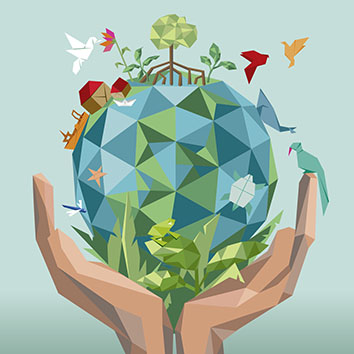 Естествените влажни зони намаляват
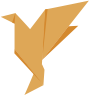 Състояние и Тенденции
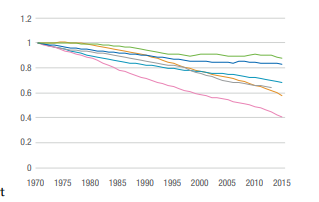 35% от влажните зони в света са изчезнали от 1970 г. 
Влажните зони изчезват три пъти по-бързо от горите.
Зависимите от влажните зони видове – растения и животни са изложени на риск от изчезване
Човешкото благополучие, поминъкът и здравето на планетата са застрашени.
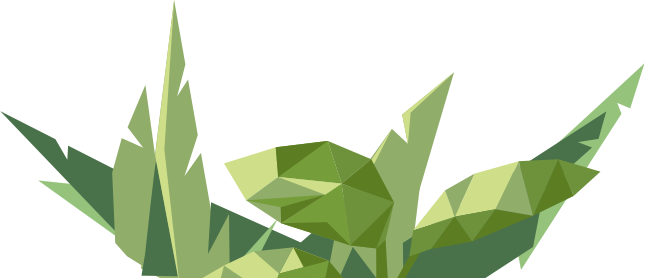 Източници:
Summary of the Thirteenth Meeting of the Conference of the Parties to the Ramsar Convention on Wetlands | Ramsar
Wetlands – world’s most valuable ecosystem – disappearing three times faster than forests, warns new report | Ramsar
Global Wetlands Outlook 2018
Причини за загуба и деградация на влажните зони
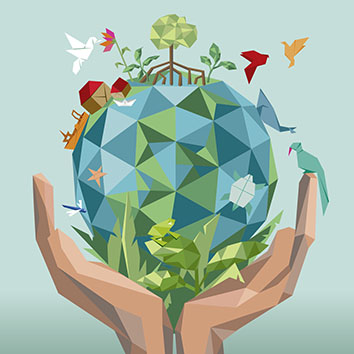 Устойчивото ползване на влажните зони изисква разбиране на причините за загубата и деградацията на влажните зони, така че да могат да бъдат адресирани.
Замърсяване
Свръх риболов
Климатични промени
Прекомерно водоползване
Източване и запълване
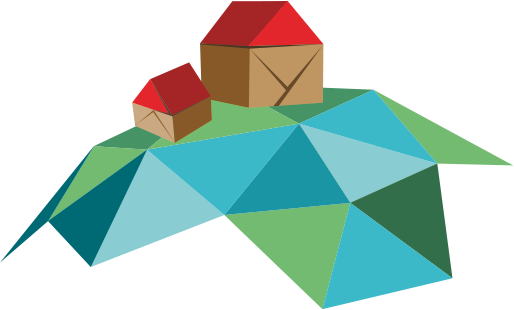 Източници:
Global Wetlands Outlook 2018
Влажните зони са богати на биологично разнообразие и основни екосистеми
Влажните зони покриват приблизително 6 % от сухоземната повърхност на Земята 

Те могат да бъдат соленоводни или сладководни, вътрешни или крайбрежни, естествени или създадени от човека.
Сладководни влажни зони: реки, езера, извори, заливни равнини, торфища, мочурища, блата
Солени влажни зони: естуари, кални плитчини, солени блата, мангрови гори, лагуни, коралови рифове, мидени рифове
Създадени от човека: рибарници, оризища, язовири, солници
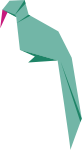 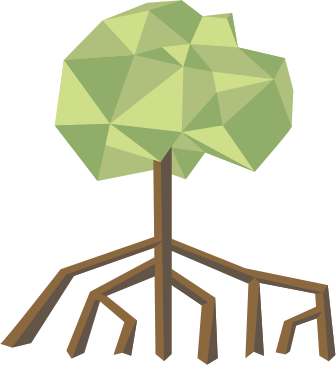 Загубата на влажни зони се отразява на хората и планетата
Благополучие на човека
Водна сигурност
Влажните зони осигуряват почти цялата прясна вода.
Бъбреците на Земята, богатата на тиня почва на влажните зони и растенията филтрират вредни токсини, селскостопански пестициди и промишлени отпадъци – така осигуряват безопасна вода за пиене.
Докладът за водите на ООН (2018 г.) отчита влажните зони като базирани на природата решения, които могат да помогнат за подобряване на качеството на водата.
Вече 2,2 млрд души са без безопасна питейна вода, а 485 000 умират всяка година.
Несигурността за вода е в основата на конфликти в поне 45 държави през 2017 г.
Благополучие и култура
Влажните зони осигуряват места за отдих, културни дейности и ползи за психичното здраве, свързани с взаимодействието с природата.
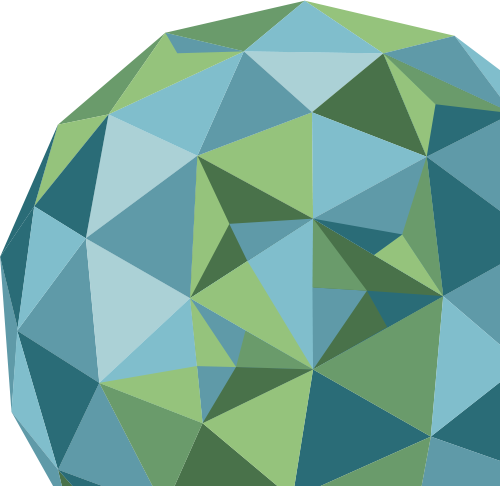 Източници:
factsheet_wetland_restoration_general_e_0.pdf (ramsar.org)
Slide 1 (ramsar.org)
factsheet_wetland_restoration_peatlands_e.pdf (ramsar.org)
Загубата на влажни зони се отразява на хората и планетата
Регулиране на климата и безопасност за хората 

Влажните зони са естествен щит и ни помагат да се справим с изменението на климата и въздействията от това.
Влажните зони предпазват 60% от населението в крайбрежните райони от бури, урагани и цунами.
Всеки декар континентална влажна зона поглъща до 1,5 милиона галона вода при наводнения, което помага за намаляване на наводненията и забавяне и облекчаване на сушите. 
Крайбрежните влажни зони улавят и съхраняват въглерод до 55 пъти по-бързо от тропическите дъждовни гори.
Торфищата съхраняват около 30% от въглерода на сушата, което се равнява на 2 пъти количеството на всички гори в света.
Дренираните торфища и пожарите на торфищата са отговорни за приблизително 4% от глобалните антропогенни емисии на парникови газове.
Биологично разнообразие

40% от растителните и животински видове в света живеят или се размножават във влажни зони

Богати на хранителни вещества – пренасяни от реки, притоци и вода захранват хранителните вериги.

>100,000 сладководни видове са идентифицирани във влажните зони.

Дом на 30% от известните видове риби, като всяка година се откриват 200 нови сладководни вида
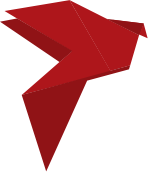 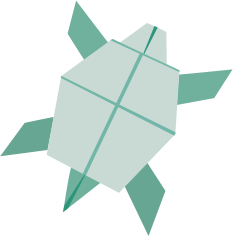 Sources:
WWD19_2Handout_english.indd (ramsar.org)
wwd16_hand-outs_desktop_print_eng.pdf (ramsar.org)
Ramsar-50-Factsheet-BIODIVERSITY-English.pdf (ramsar50.org)
Summary of the Thirteenth Meeting of the Conference of the Parties to the Ramsar Convention on Wetlands | Ramsar
Предприемете 3 действия за спиране на загубата на влажни зони
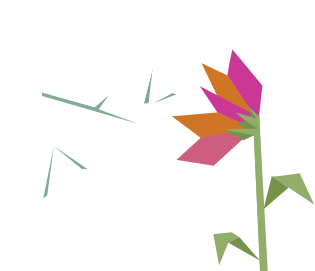 Три действия за отговор
УПРАВЛЯВАЙТЕ разумно и използвайте устойчиво, за да ги запазите и поддържате
ОЦЕНЯВАЙТЕ техните многобройни ползи и решения, базирани на природата
ВЪЗСТАНОВЯВАЙТЕ за съживяване на биологичното разнообразие и живота
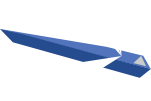 Оценявайте влажните зони
1
През цялата история на влажните зони се е гледало като на пустош. Можем да оценим влажните зони като:
Признавайки множеството ползи и базирани на природата решения, които предоставят:
Цялото общество разбира пълния набор от икономически, социално-културни и екологични ползи, стоки и услуги, които предоставят влажните зони.
Остойностяване на важността на влажните зони чрез икономическа оценка:
Оценяването на паричните ползи и икономическата стойност помага да се убедят вземащите решения, изправени пред компромиси. Това генерира информация за стоките и услугите, които предлагат влажните зони – осигурявайки основа за формиране и анализ на политиката.

Гарантиране, че политиките и вземането на решения отразяват пълната стойност на влажните зони:
Включване на опазването и разумното ползване на влажните зони в националните политически планове и действия – включително определянето на влажни зони с международно значение, инвентаризация на влажни зони, както и закони и политики, които регулират дейности във влажните зони.

Източници:
TEEB Approach –  Barbier, Acrerman and Knowler, in Economic Valuation of Wetlands: A Guide for Policy Makers and Planner
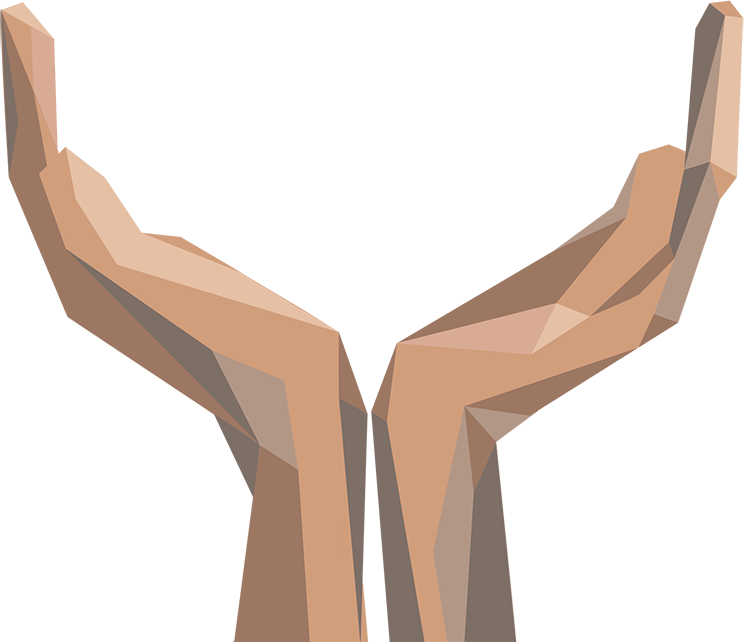 Управлявайте влажните зони
2
Разумното управление на влажните зони и устойчивото им ползване запазва и поддържа здравето им.
Конвенцията определя разумното ползване като „поддържане на екологичния характер на влажните зони, постигнато чрез прилагане на екосистемни подходи, в контекста на устойчивото развитие“.

Действията, които насърчават разумното ползване на влажните зони, включват:  
Приемане на национални планове, политики и законодателство за влажните зони — отделно или като част от по-широки инициативи
Създаване на програми за инвентаризация на влажните зони, мониторинг, изследвания, обучения, образование и информираност на обществото
Разработване на интегрирани планове за управление и разумно ползване на влажните зони
Включване на заинтересованите страни в дискусиите от самото начало
Инвентаризация на влажните зони и оценки на въздействието
Определяне на орган за изпълнение на плана
Мониторинг 
Кандидатствай за обявяване като Рамсарско място
Екологичният характер включва характеристиките на влажната зона в даден момент — комбинацията от нейните компоненти, процеси, ползи и услуги.
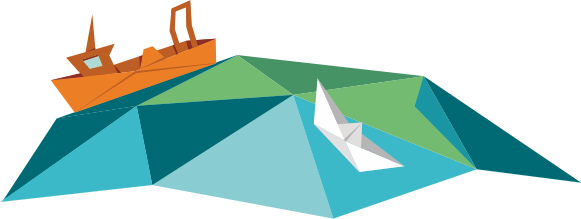 Източници:
factsheet2_wise_use_basics_0.pdf (ramsar.org)
The Wise Use of wetlands | Ramsar
Възстановявайте изчезналите и деградирали       влажни зони
3
Основни дейности за възстановяване на влажните зони
Управление на водите
Изследване на водния поток и мерки за хидроложко възстановяване
Изграждане на системи за смекчаване на наводнения
Изграждане на зони за пречистване на дъждовни води
Преовлажнени торфища
Възстановяване на подходяща растителност
Възстановяване на мангрови гори и друга растителност
Създаване на разсадници за производство на разсад
Управление на замърсяването
Затваряне и премахване на незаконни постройки
Управление на твърдите отпадъци
Провеждане на почиствания 
Включване на местната общност
Извличане на знания от местните общности
Създаване на системи за мониторинг за да се гарантира защитата и опазването на влажните зони
Създаване на програми за публично-частно партньорство
Десетилетието на ООН за възстановяване на екосистемите 2021-2030 г. предлага възможност за обединяване на усилията за обръщане на деградацията на влажните зони на нашата планета – близо 90% са деградирали от 1700 г. насам.
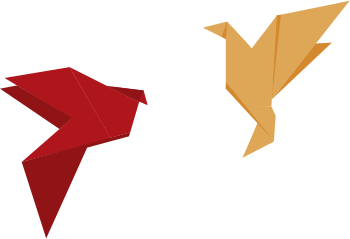 Източници:
factsheet_wetland_restoration_general_e_0.pdf (ramsar.org)
factsheet_wetland_restoration_peatlands_e.pdf (ramsar.org)
factsheet_wetland_restoration_coastal_e.pdf (ramsar.org)
“Разумното и устойчиво ползване на влажните зони е не само възможно – то е от решаващо значение за бъдещето на човечеството и планетата. Продължаващото увреждане на тези поддържащи живота екосистеми ще има ужасни последици, ако не действаме сега. В много отношения влажните зони са нашата спасителна линия за бъдещето. И ние трябва да направим необходимите инвестиции на време, капитал — и сърце — за да ги спасим”

Martha Rojas Urrego
Secretary General of the Convention on Wetlands
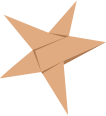